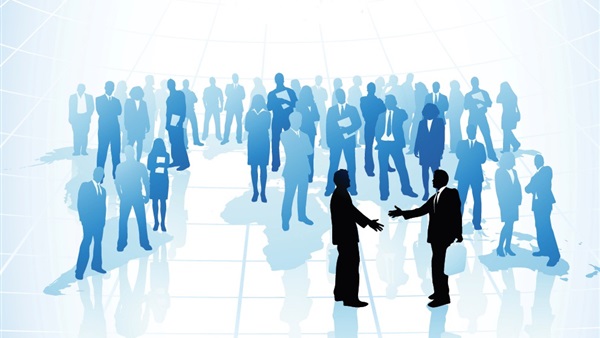 العلاقات العامة (دبلوم العلاقات العامة والإعلان(2))
إعداد
د/إيناس حسن عبدالعزيز
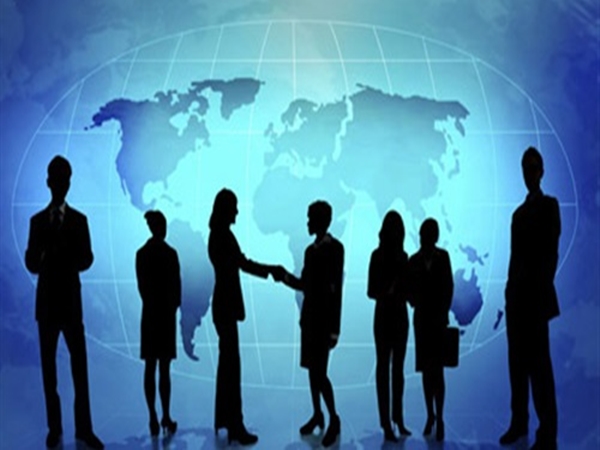 برامج العلاقات العامة
يمكن تعريف برامج العلاقات العامة بأنها مجموع الأنشطة والجهود التي توجه نحو عمليات التدعيم وكسب التأييد وربح ثقة الجماهير وآرائهم في المؤسسة وذلك عن طريق إعلامهم وإخبارهم بأهداف وإنجازات المؤسسة سواء على مستوى النشاط الاجتماعي أو الثقافي أو الاقتصادي.
تخطيط برامج العلاقات العامة
يمر التخطيط لبرامج العلاقات العامة بمراحل متعددة تتمثل في الاتي:

1- تحديد الأهداف

يأتي تحديد الأهداف في المرحلة الأولي عند وضع أي برنامج، سواء أكان هذا البرنامج خاص بالعلاقات العامة أم غيرها، فالأهداف هي المحور الذي تدور حوله الخطة، ويشترط في تحديد  الأهداف أن تكون واضحة وواقعية وأن تراعي مصلحة المنظمة.
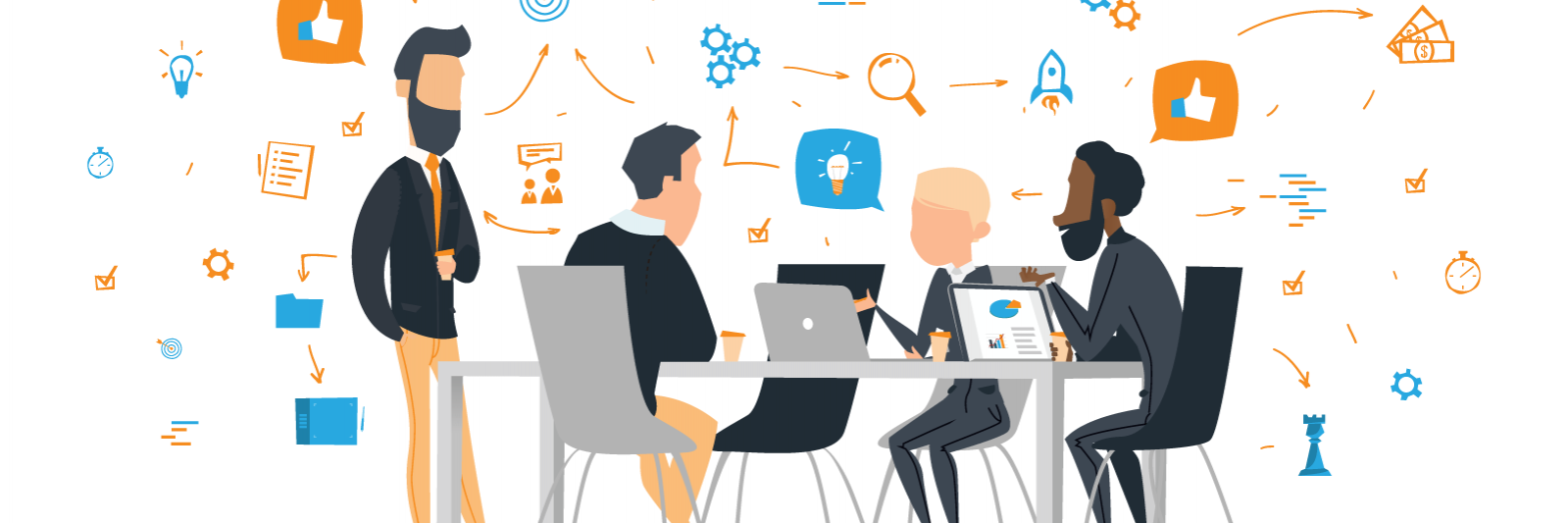 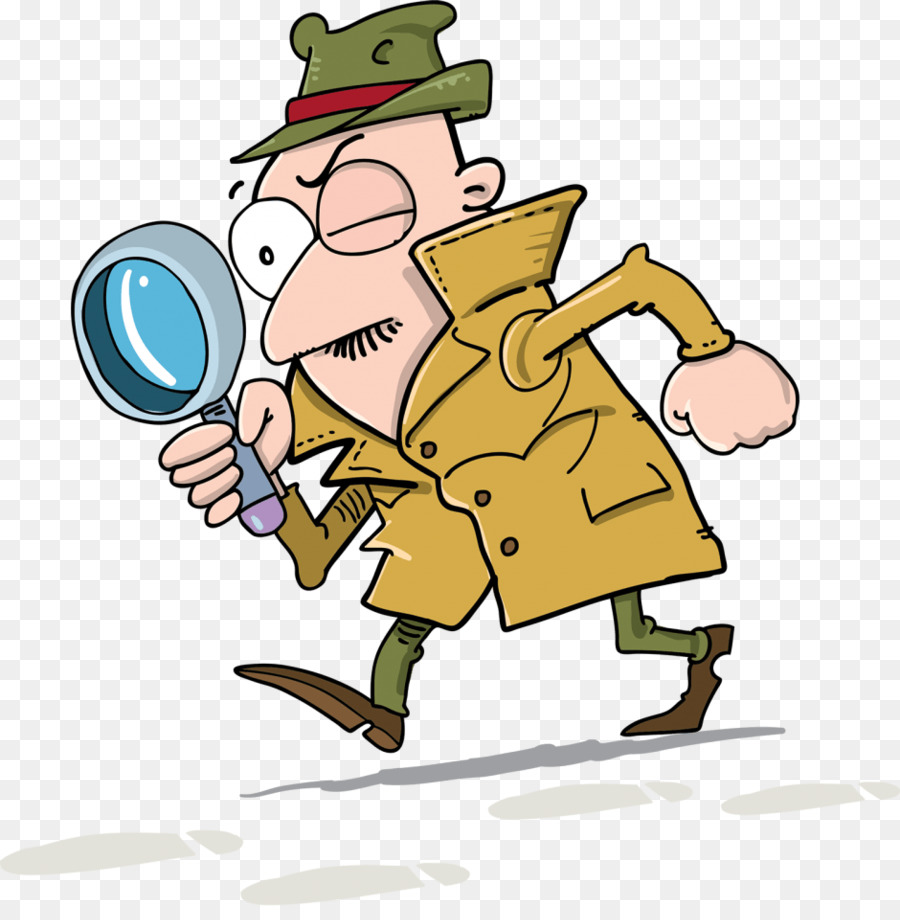 2-  جمع البيانات والمعلومات

والمقصود بها جمع المعلومات اللازمة لبناء الخطة، وهي المعلومات الخاصة برأي الجمهور وتلك المتعلقة بالبيئة التي تعمل فيها المنظمة، كالعوامل والظروف الاقتصادية والاجتماعية والسياسية... وغيرها، وتقوم مرحلة جمع المعلومات علي دعامتين هما: الاستعانة بطرق البحث والتحليل، وقياس الرأي العام.
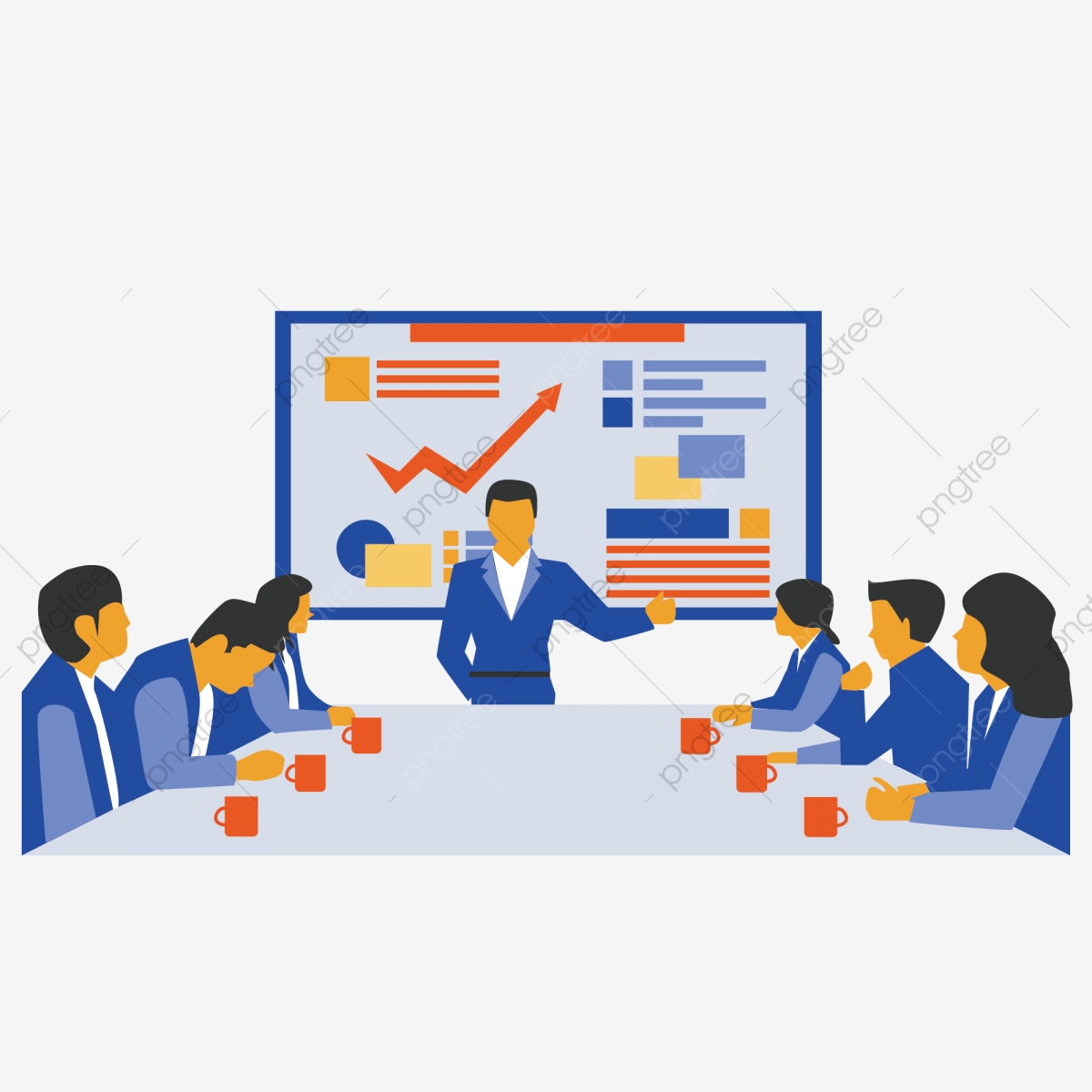 3-  تصميم البرنامج

 بعد تحديد الأهداف وجمع البيانات تأتي مرحلة تصميم الخطة، وإن كانت عملية التخطيط للعلاقات العامة يجب أن تكون مستمرة، وأن تتنوع الخطط إلي التخطيط طويل المدي والمتوسط المدي والقصير المدي.
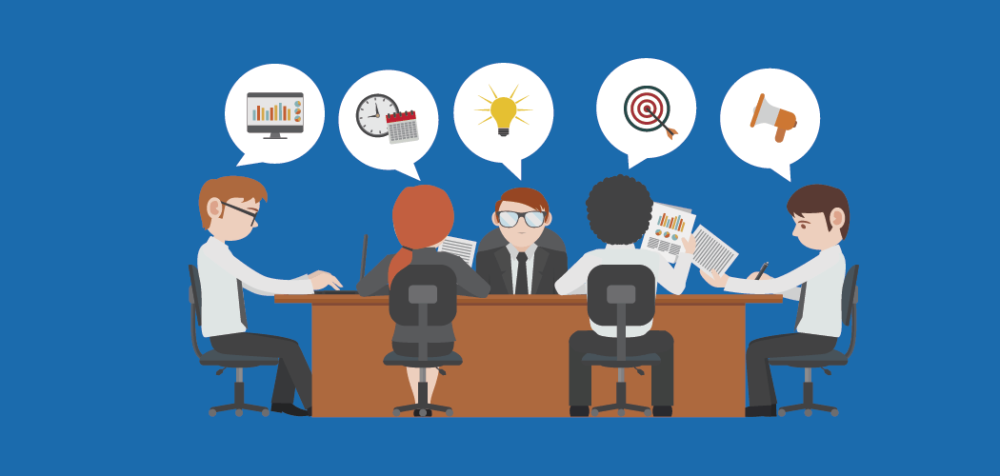 4- تحديد الوسائل

وفيها يتم تحديد الوسائل المناسبة والملائمة لتحقيق وتنفيذ البرنامج.

5- تحديد الاحتياجات المالية والبشرية

فيلزم أن تكون الاحتياجات المالية كافية لتنفيذ الخطط الموضوعة، كما ينبغي أن يشارك كل الأطراف المعنية بالبرنامج في إعداد ووضع وتنفيذ خطة البرنامج.
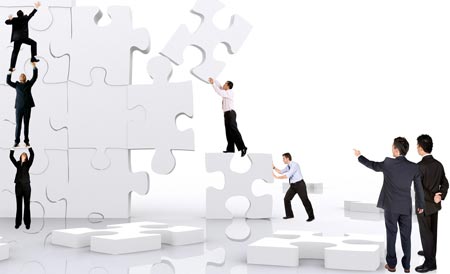 6- تنفيذ البرنامج

 تبقي الخطة حبراً علي ورق ما لم يتم تنفيذها، ويمكن أن تفشل الخطة الجيدة بسبب التنفيذ، وبالمثل فإن خطة سيئة يمكن أن تنجح بسبب حسن إدارتها وتنفيذها، لذلك يكون من المهم إشراك المنفذين في عملية التخطيط، كذلك فإن من أكثر العوامل أهمية لإتمام تنفيذ الخطة الموضوعة بسهولة ويسر هو توفر عنصر المرونة في الخطة بمعني قابلية الخطة للتطويع والتعديل في ضوء المستجدات التي تواجه عملية التنفيذ.
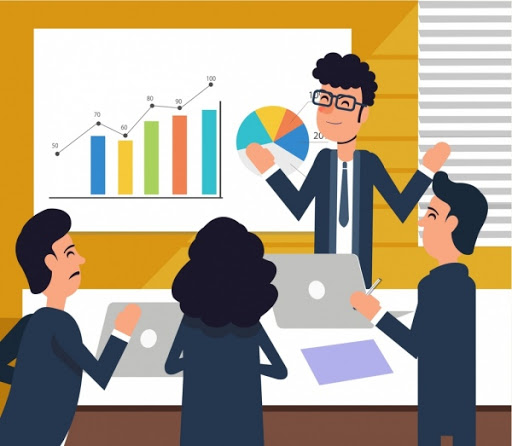 7- إدارة البرنامج

 يقصد بإدارة برامج العلاقات العامة عملية الإشراف ومتابعة وتنفيذ البرامج التي تم تخطيطها، وإدارة البرنامج من الأهمية لأن الخطط مهما كانت دقيقة قد تفشل بسبب سوء إدارة البرنامج، لذلك يلزم أن تتوافر فيما يقوم بإدارة البرنامج الخبرة الكافية في مجال العلاقات العامة، والفهم الكامل للخطة، والقدرة علي اتخاذ القرارات وسهولة الاتصال بالإدارة العليا للبت في المشكلات التي تواجه البرنامج.
وهناك مجموعة من المعوقات التي تواجه التخطيط لبرامج العلاقات العامة تتمثل في:
عدم اعتراف الإدارة في بعض المنظمات بإمكانية الأخذ بالتخطيط في ممارسة أنشطة العلاقات العامة
افتقار إدارات العلاقات العامة في بعض المنظمات إلي الموافقة الصريحة علي الأهداف التي تضعها، والتي تتطلب أنشطة محددة بإمكانات محددة في زمن محدد.
الإحباط الذي يتعرض له رجال العلاقات العامة داخل المنظمة نفسها خلال محاولاتهم لتبادل الجهود والتنسيق مع الإدارات الفرعية.
عملية التخفيض المستمر لميزانيات العلاقات العامة في كثير من المجتمعات.
التغير المستمر في الرأي العام واستعجال نتائج التخطيط
صعوبة تقويم واختيار نتيجة تأثير وسائل الإعلام المختلفة.
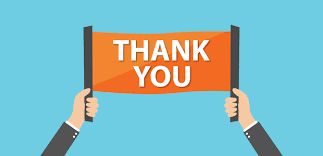